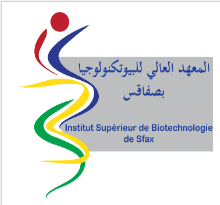 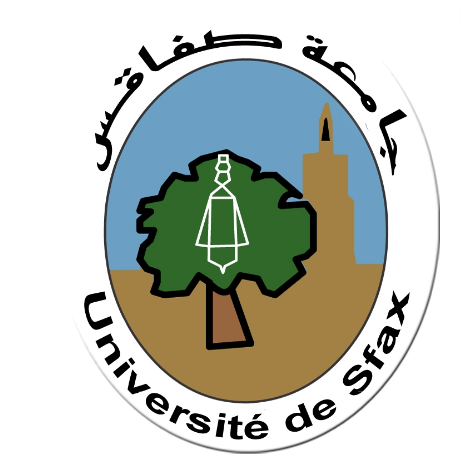 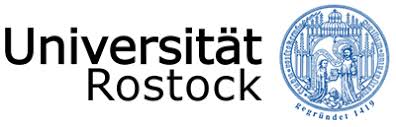 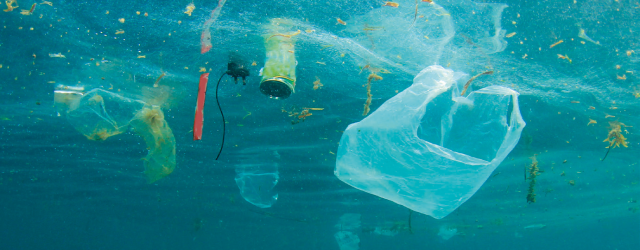 Mercredi 23 Octobre 2019
Conférence sur:
Gestion des Déchets Solides 
et 
Responsabilité  Elargie du Producteur
Animée par:
Dr. Ing. Nassour Abdallah
M. Sc. Chaabane Wassim
A L’Institut
 Supérieur de Biotechnologie de Sfax (ISBS)
Amphi Basma à partir de  9h
Soyez les Bienvenus
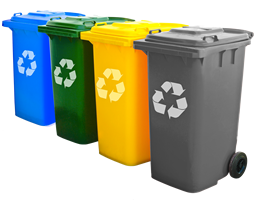 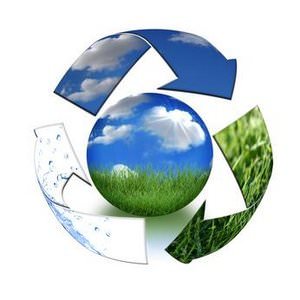